Brandschutz – Feuerlöscher
Sicherheitskurzgespräche (SKG 022)
Stand 05/2024
Lektion 1
Feuerlöscher am richtigen Platz!
Darauf kommt es an:
Feuerlöscher gut sichtbar und leicht erreichbar aufstellen
Abstand zwischen den Feuerlöschern nicht mehr als 20 m Laufstrecke
Anbringung an Fluchtwegen, Ausgängen, Treppenzugängen, Flurkreuzungen
Brandschutzzeichen F001 über den Feuerlöschern anbringen
Vor Beschädigungen und Witterungseinflüssenschützen
Leicht abnehmbar anbringen
Standorte im Flucht- und Rettungsplan aufnehmen
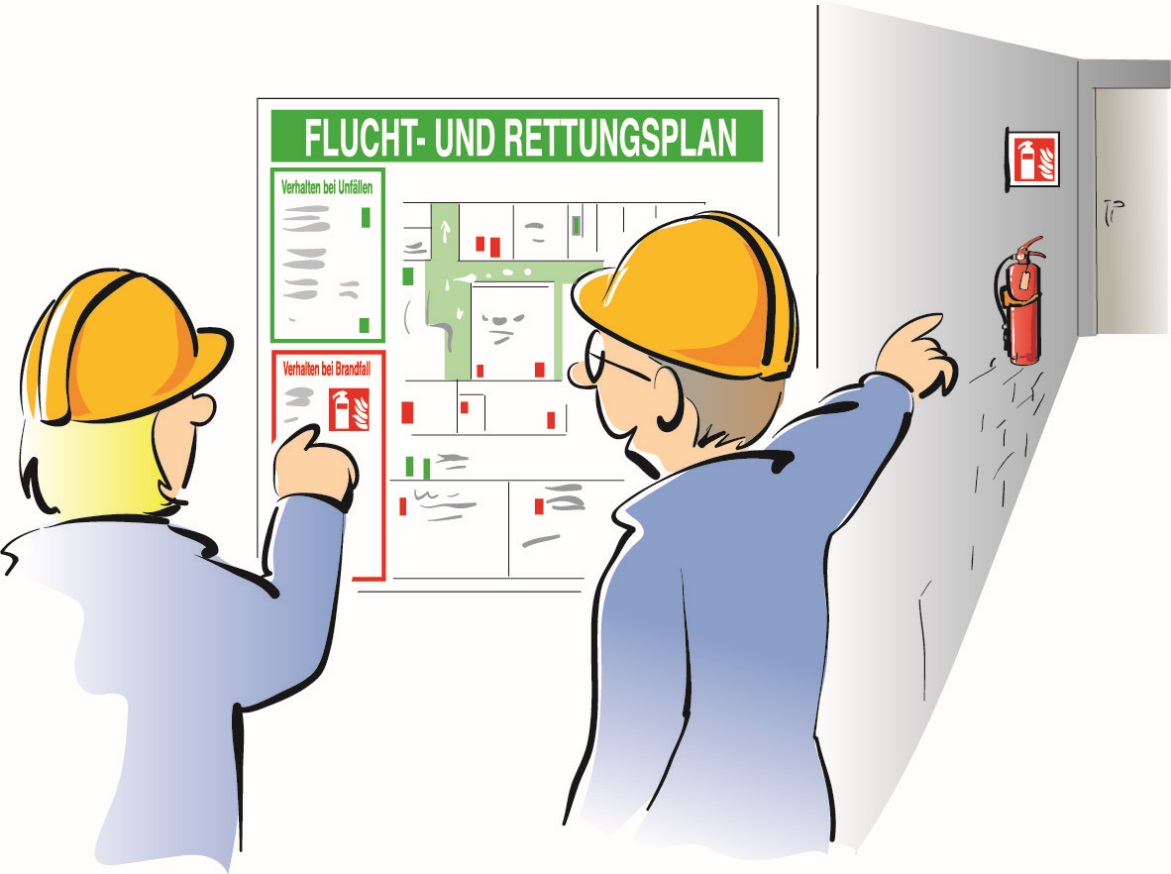 Seite 2
Lektion 2
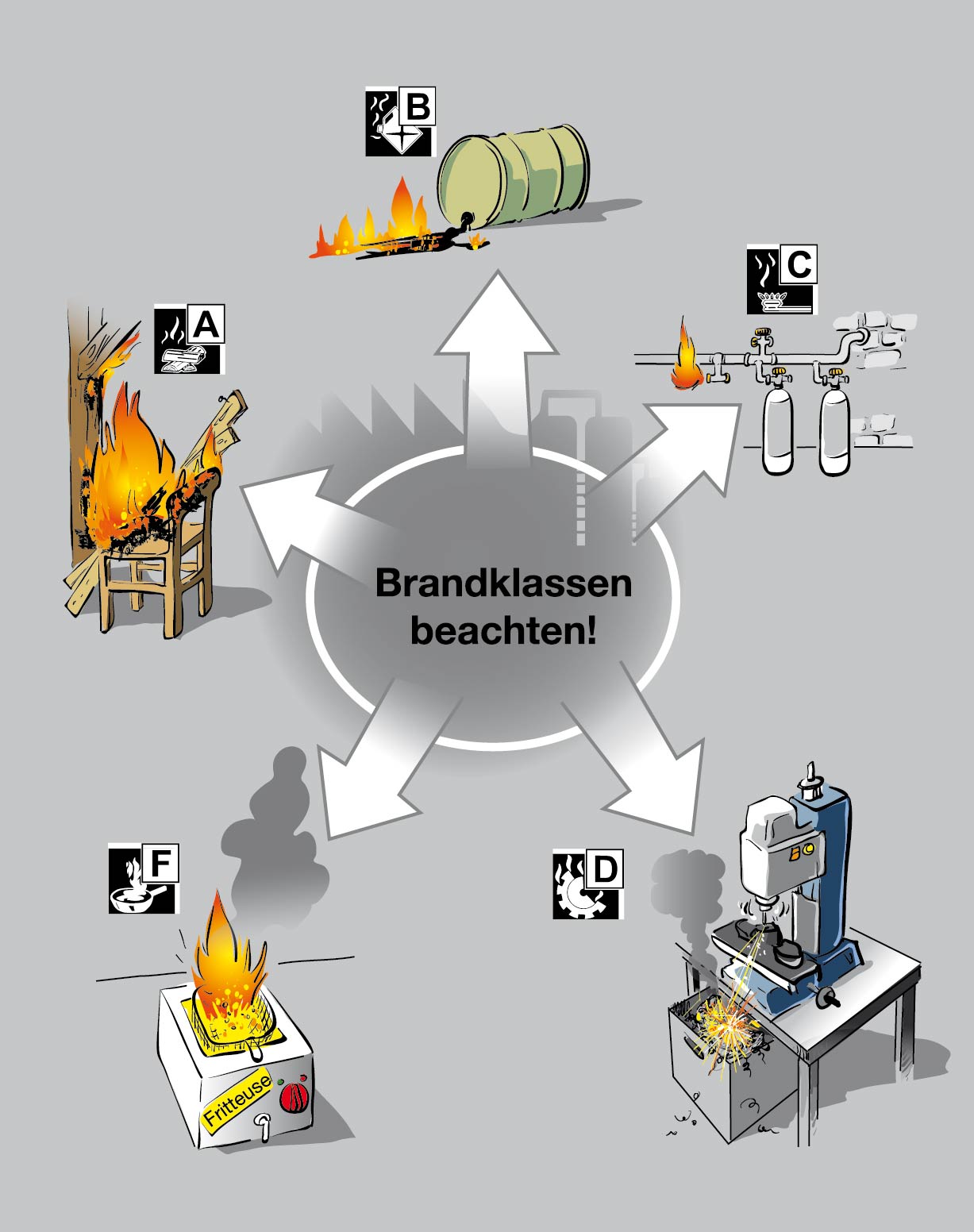 Auswahl nach Brandklasse
Feuerlöscher nach Brandklasse auswählen:
A für brennbare Feststoffe
B für brennbare Flüssigkeiten und flüssig werdende Stoffe
C für brennbare Gase
D für Metallbrände
F für Brände von Speiseölen und -fetten
Seite 3
Lektion 3
Feuerlöscher richtig einsetzen!
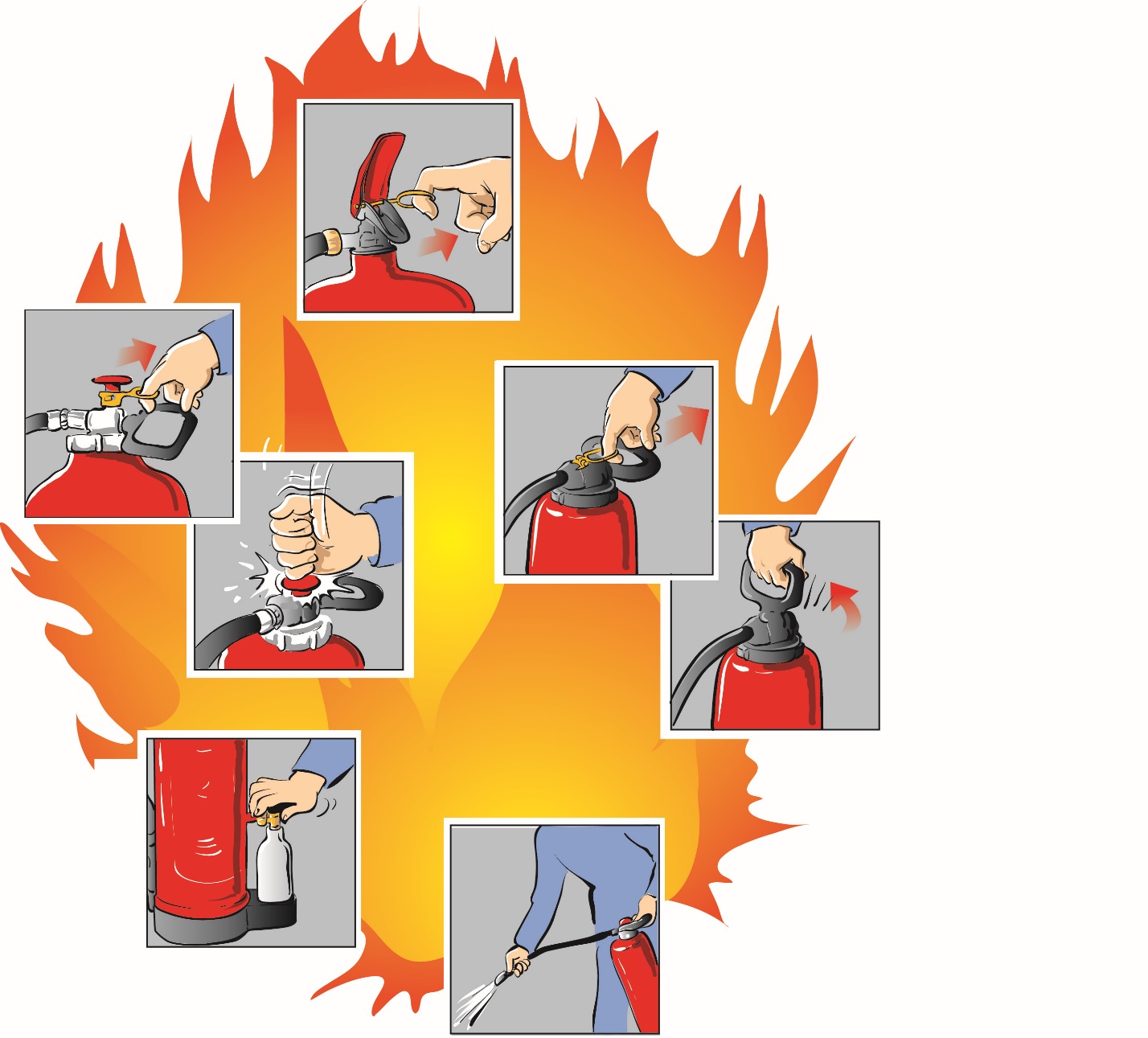 Richtigen Einsatz üben:
Sich mit Sicherungs- und Auslösemechanismen vertraut machen
Jährliche praktische Unterweisung in der Handhabung
Verhalten im Brandfall:
Ruhe bewahren
Abschätzen, ob Feuerlöschereinsatz noch sinnvoll ist
Begrenzte Löschmittelmengen bedenken, gezielt löschen
So wird‘s gemacht:
Entsichern
Auslösen (falls notwendig)
Löschen
Seite 4
Lektion 4
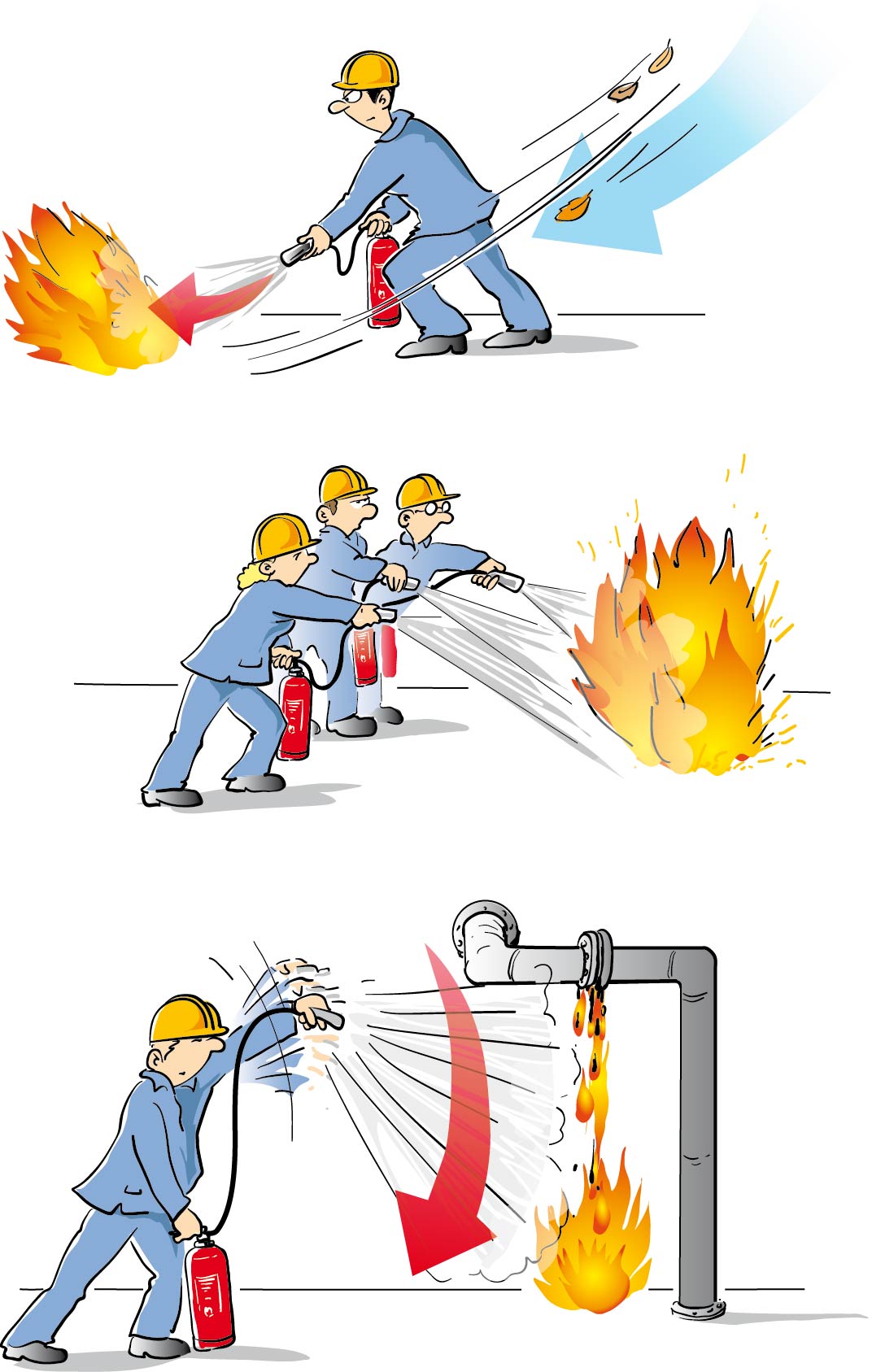 Richtig löschen!
So wird‘s gemacht:
In Windrichtung angreifen und von vorn das Brandgut von unten ablöschen
Bei Entstehungsbränden größeren Umfangs Löscher nicht nacheinander, sondern gleichzeitig einsetzen
Tropf- und Fließbrände von der Quelle aus von oben nach unten ablöschen
Bei unter Spannung stehenden Teilen Abstand halten
Personenbrände mit Abstand und nur stoßweise löschen, Gesicht dabei meiden
Seite 5
Lektion 5
Feuerlöscher frei zugänglichund einsatzbereit halten!
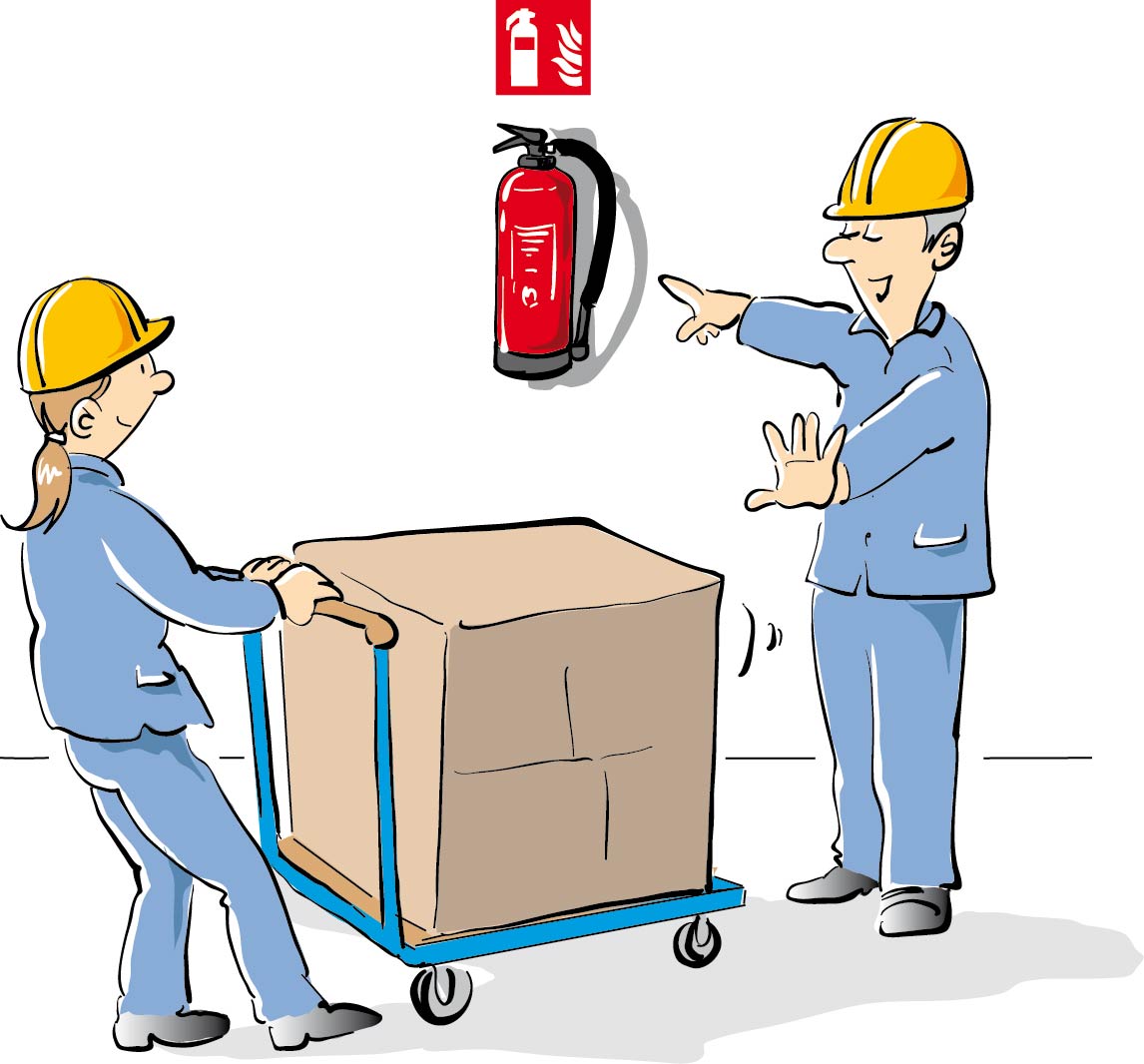 Feuerlöscher können im Brandfall Leben retten. Damit sie jederzeit schnell einsatzbereit sind, ist Folgendes immer zu beachten:
Zugang zu Feuerlöschern nie verstellen
Benutzte Feuerlöscher sofort ersetzen
Feuerlöscher regelmäßig durch Fachpersonal prüfen lassen
Feuerlöscher regelmäßigen Sichtprüfungen unterziehen
Feuerlöscher geprüft – Instandhaltungs-nachweis/Prüfplakette
Sichtbare Mängel an Zuständige melden gegebenenfalls beschädigte Feuerlöscher ersetzen
Seite 6
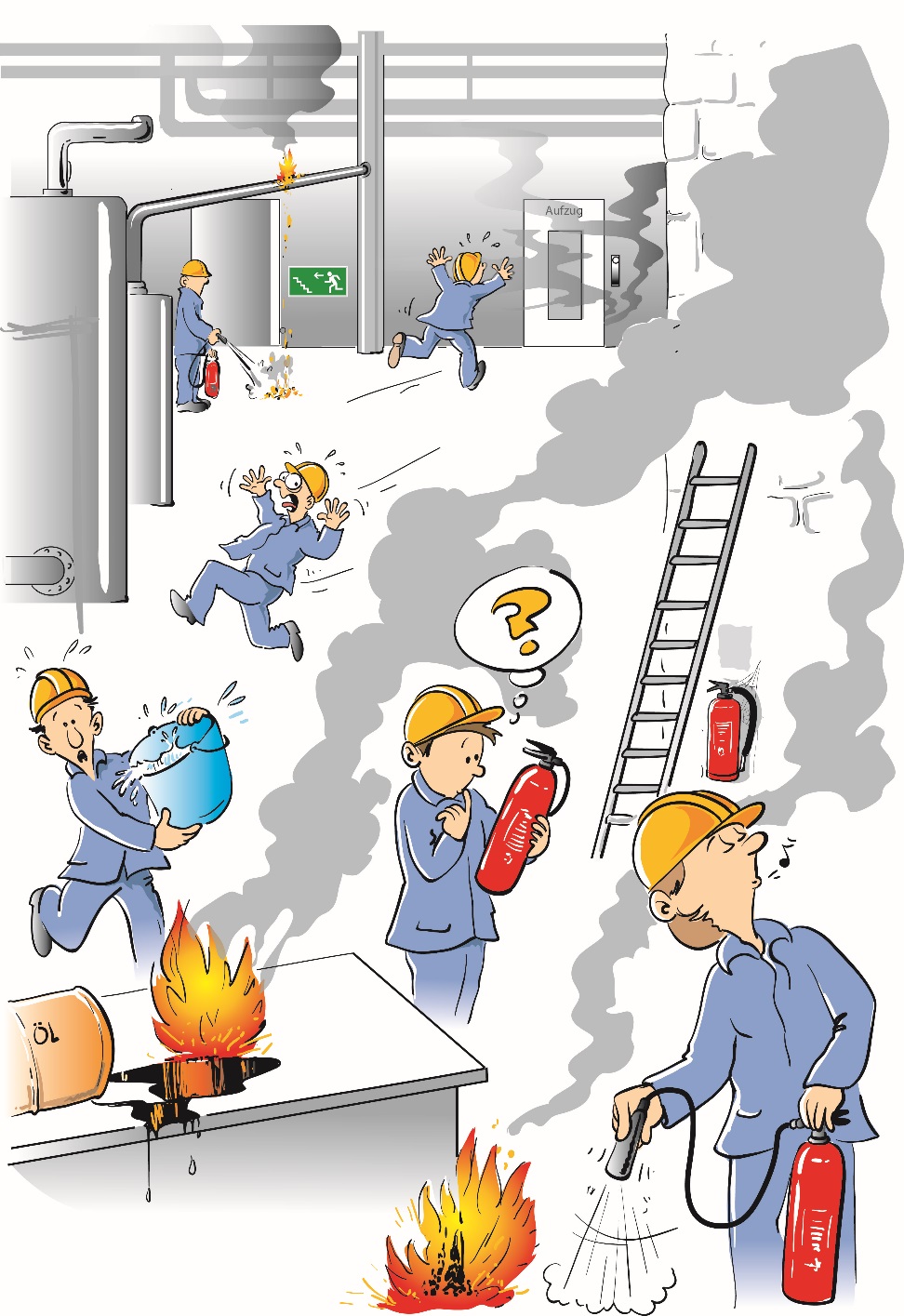 Finde die acht Fehler
Seite 7
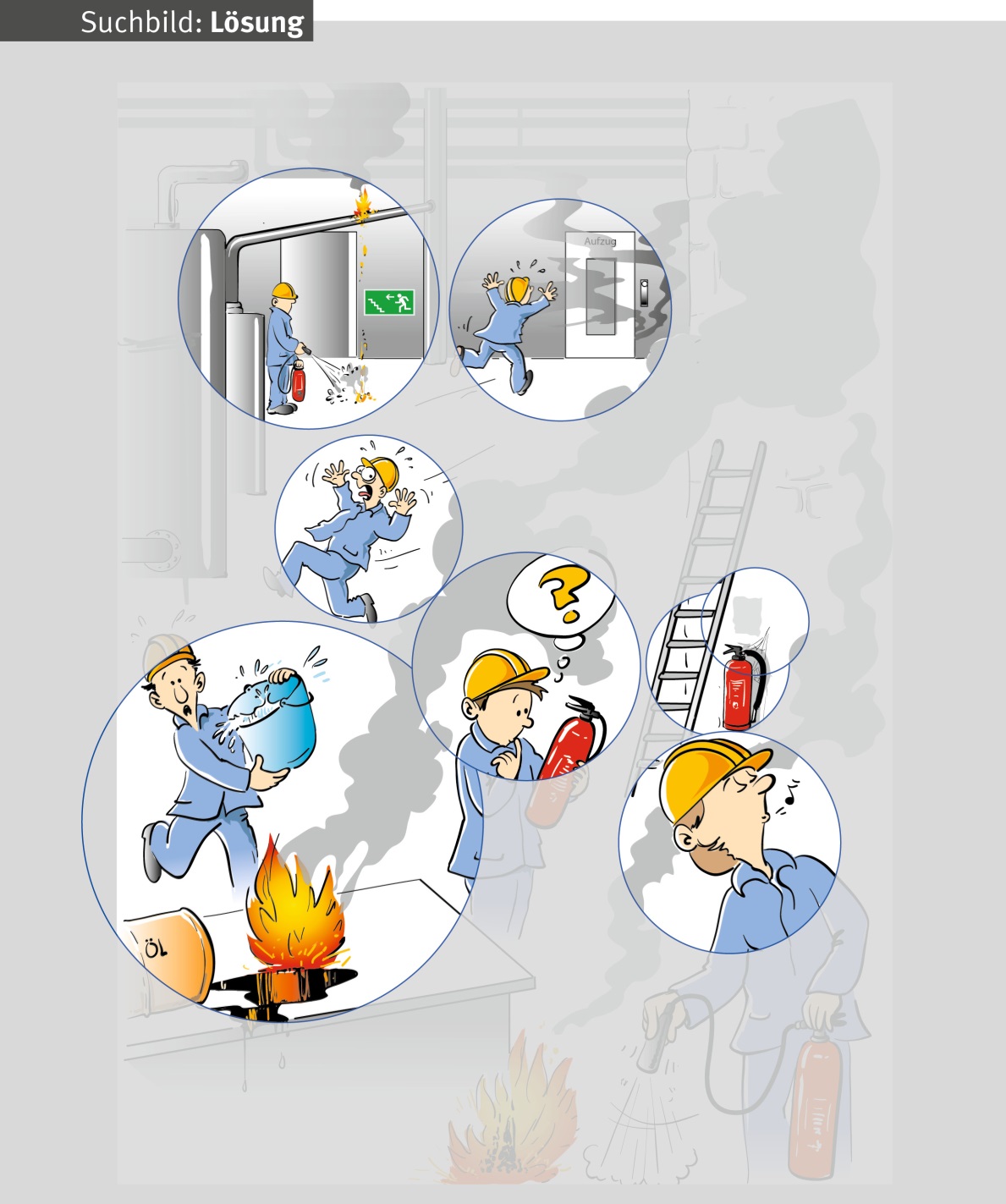 Fehlerübersicht
Seite 8
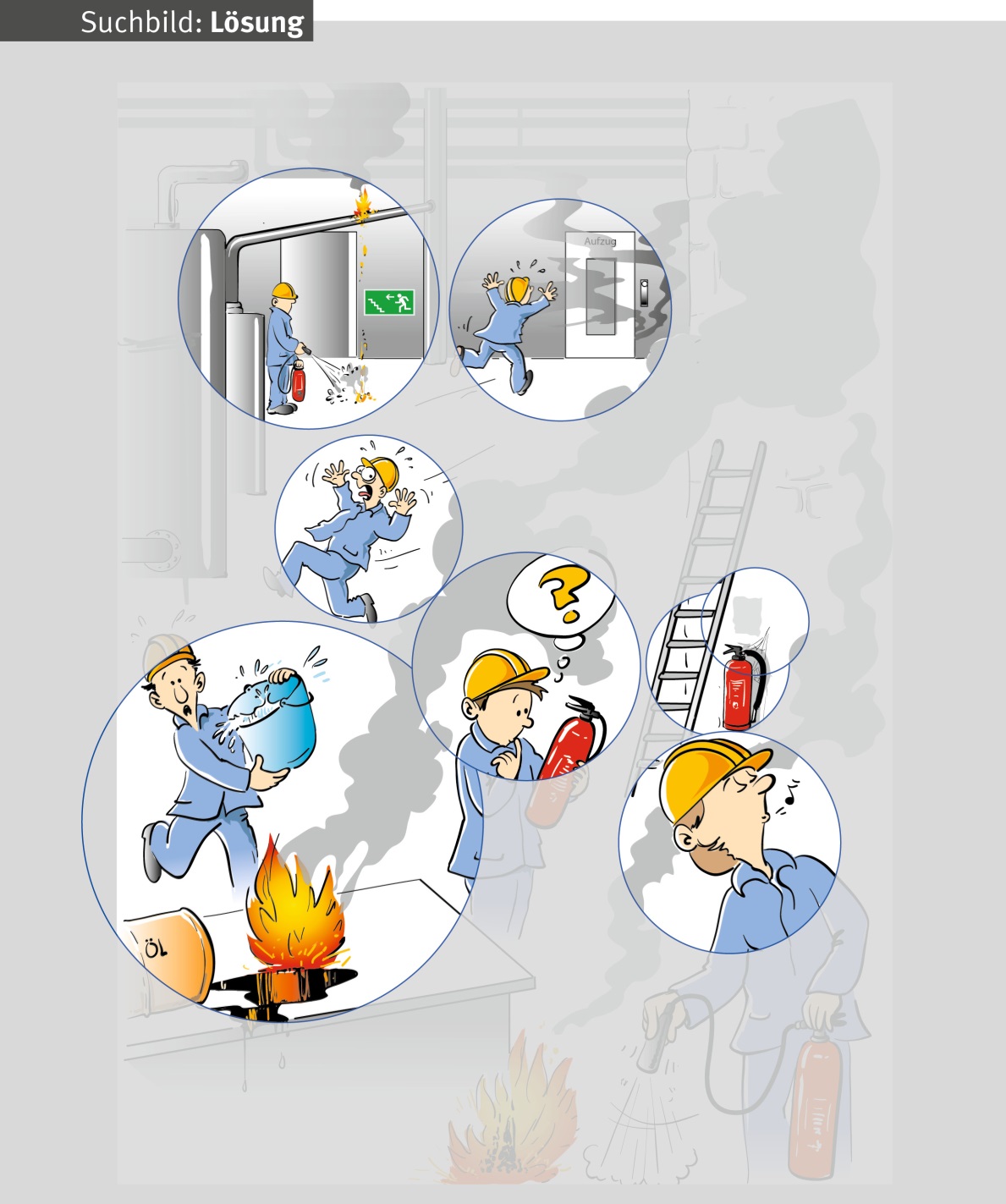 Fehler 1
Tropf- oder Fließbrände von oben her löschen
Seite 9
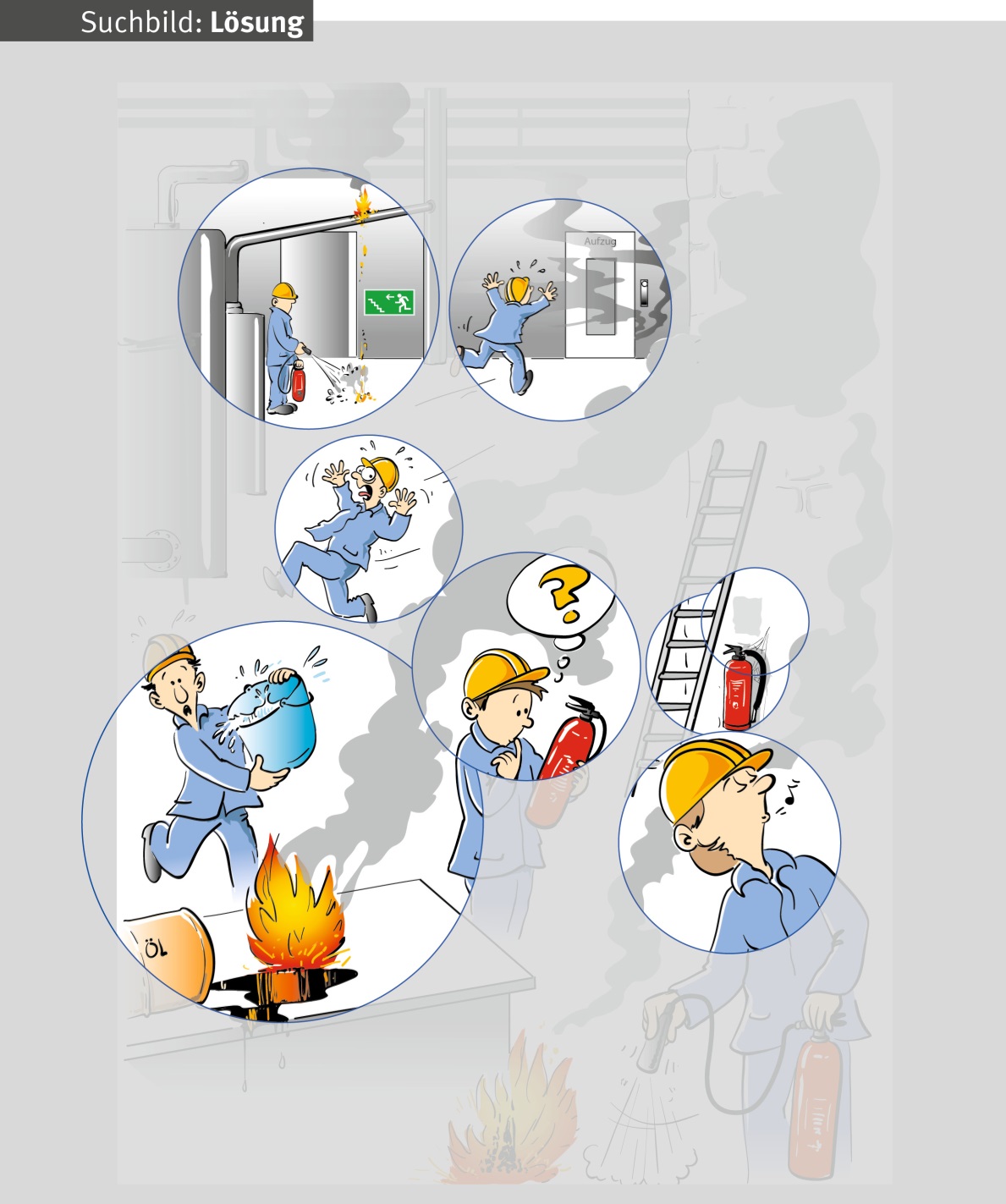 Fehler 2
Aufzüge im Brandfall nicht benutzen
Seite 10
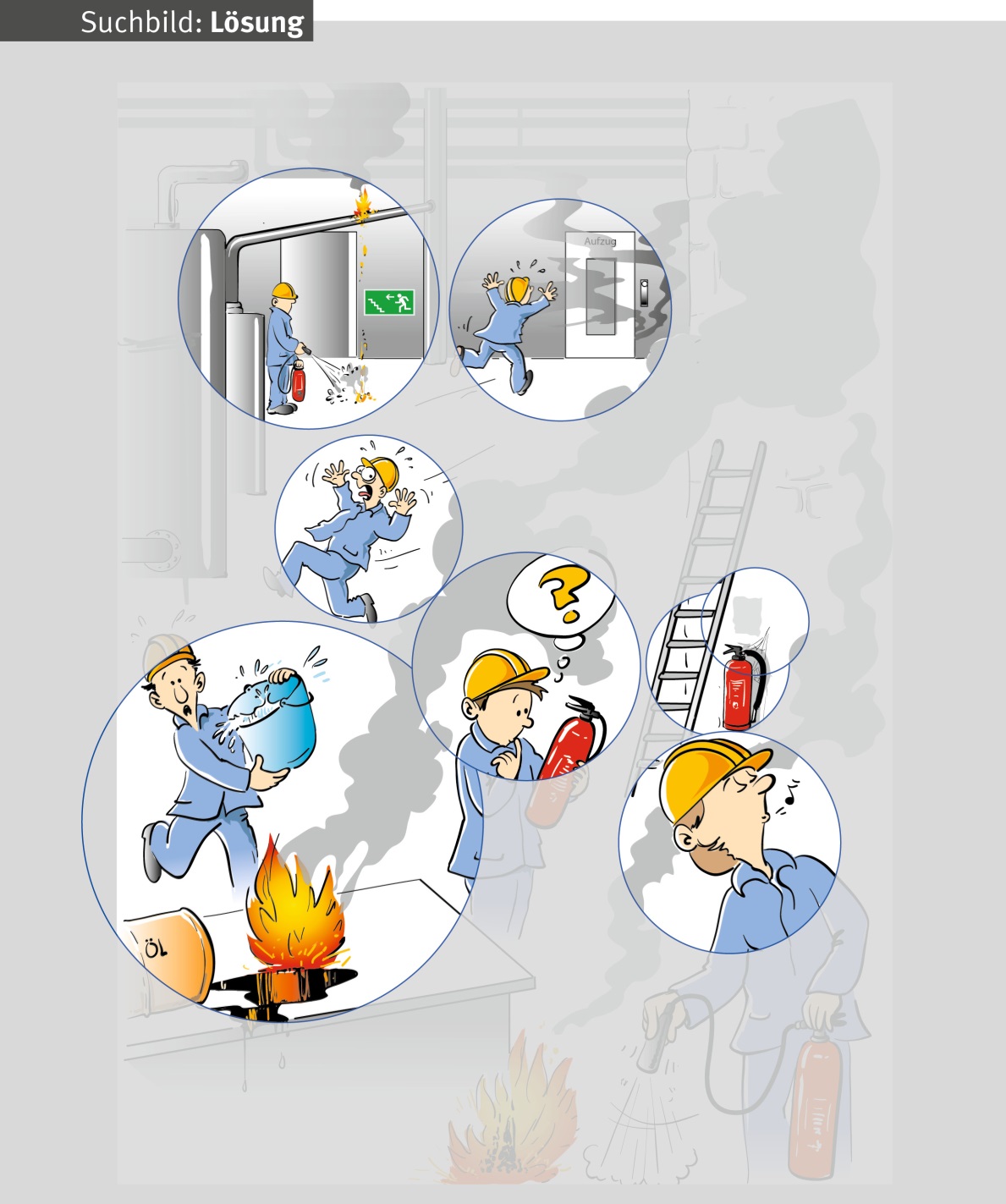 Fehler 3
Im Brandfall die Ruhe bewahren
Seite 11
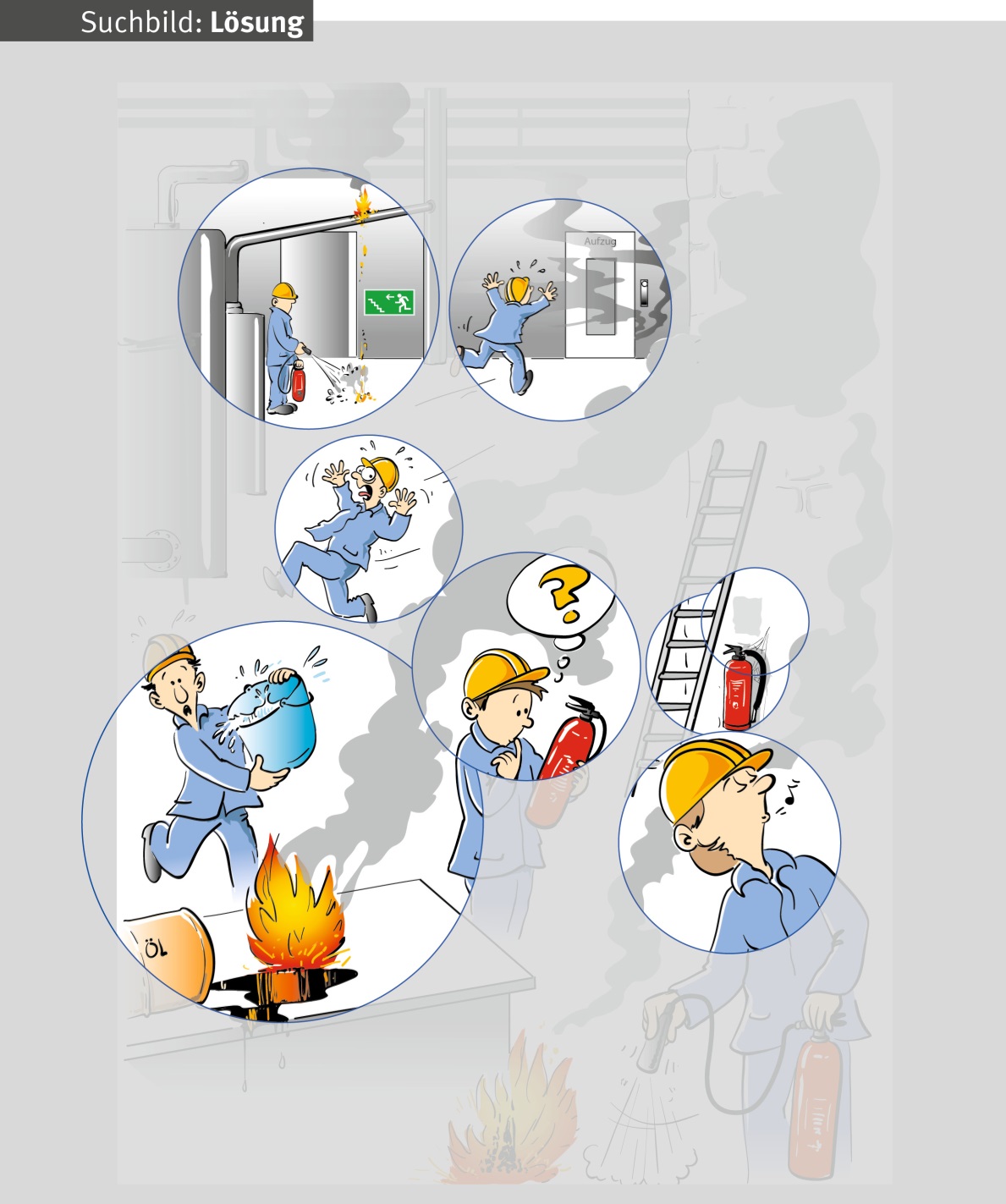 Fehler 4
Sämtliche Beschäftigte in der Verwendung von Feuerlöschern schulen
Seite 12
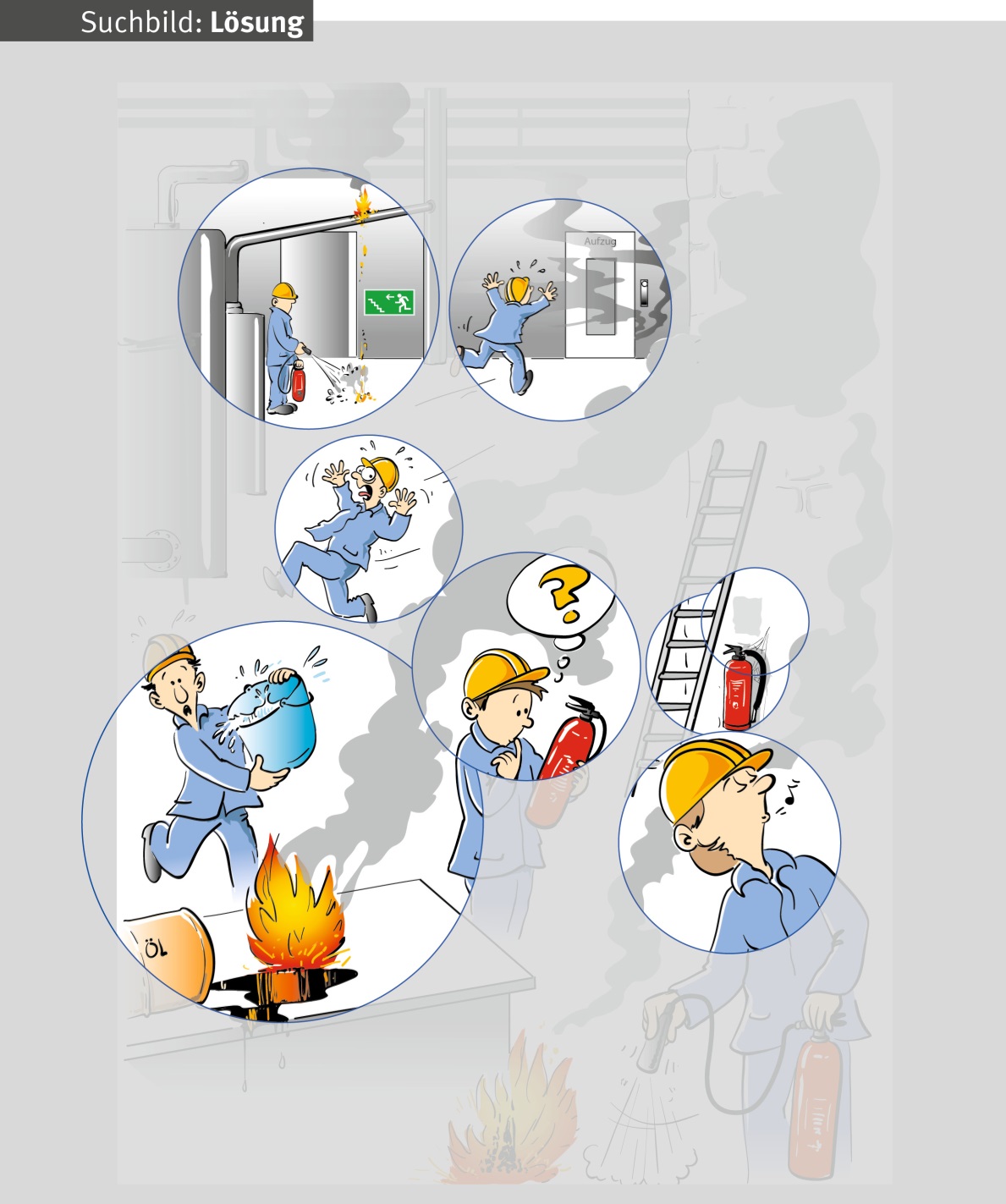 Fehler 5
Feuerlöscheinrichtungen gut sichtbar kennzeichnen
Seite 13
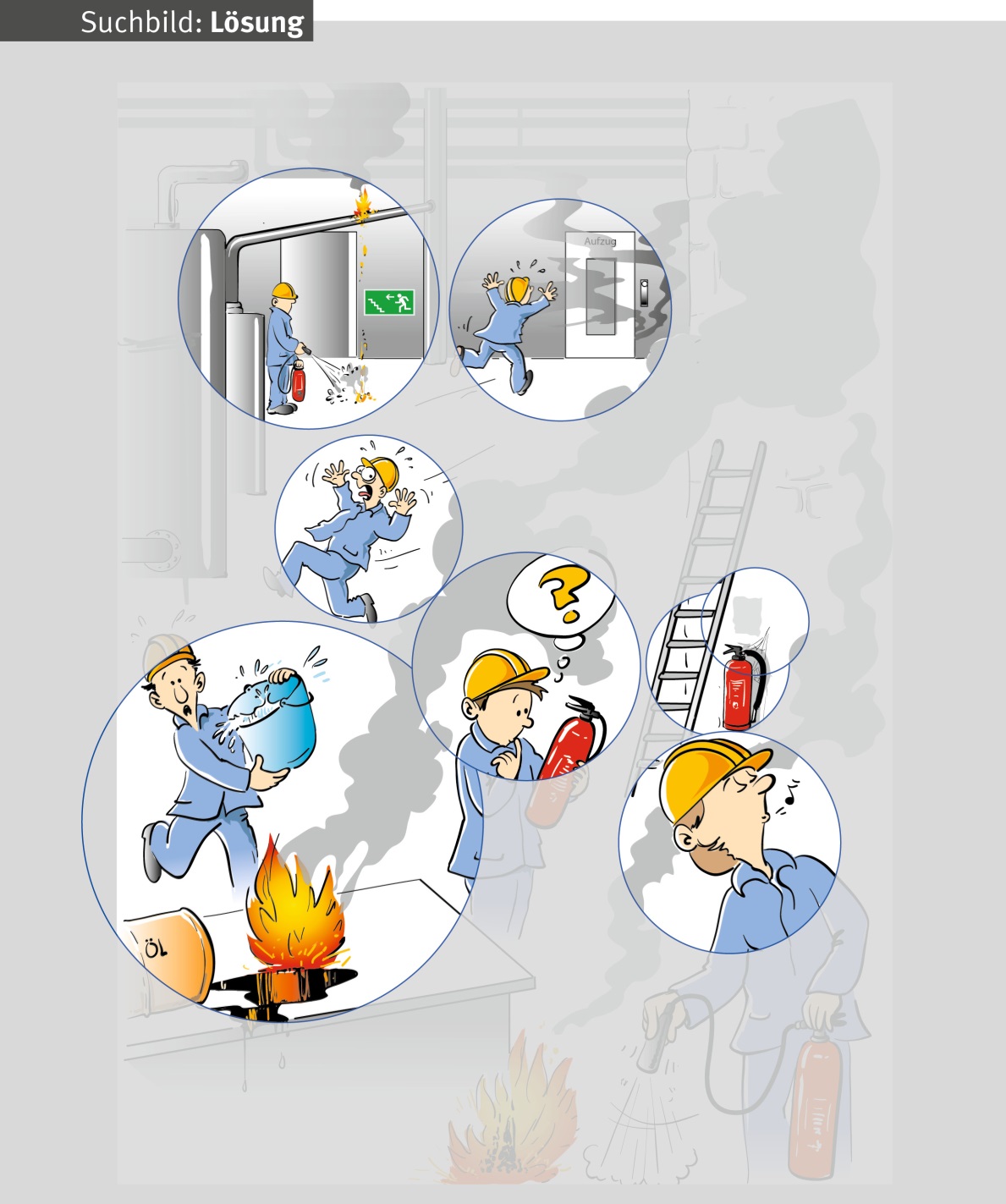 Fehler 6
Feuerlöscher immer frei zugänglich halten
Seite 14
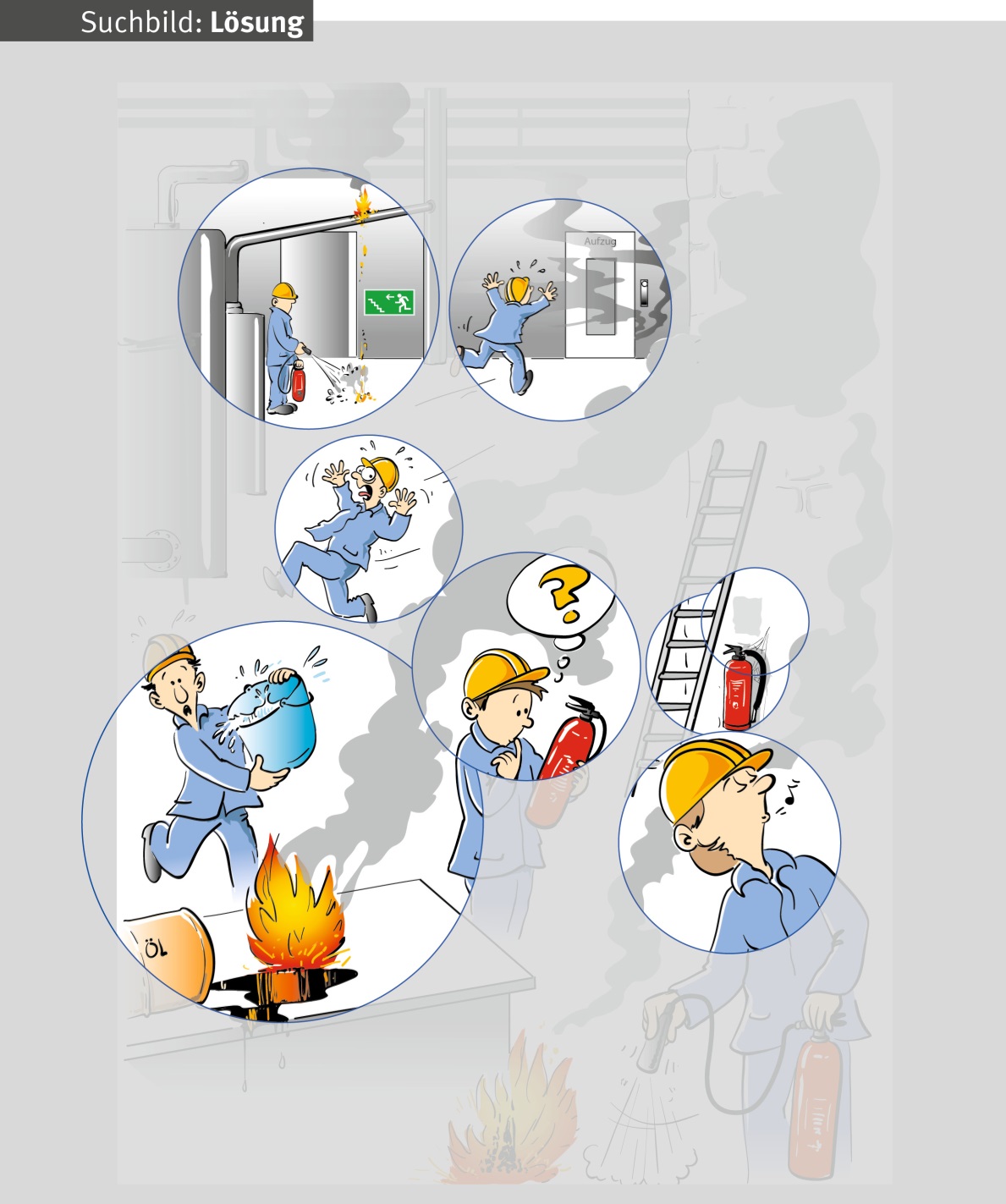 Fehler 7
Beim Löschen den Brandherd immer im Auge behalten
Seite 15
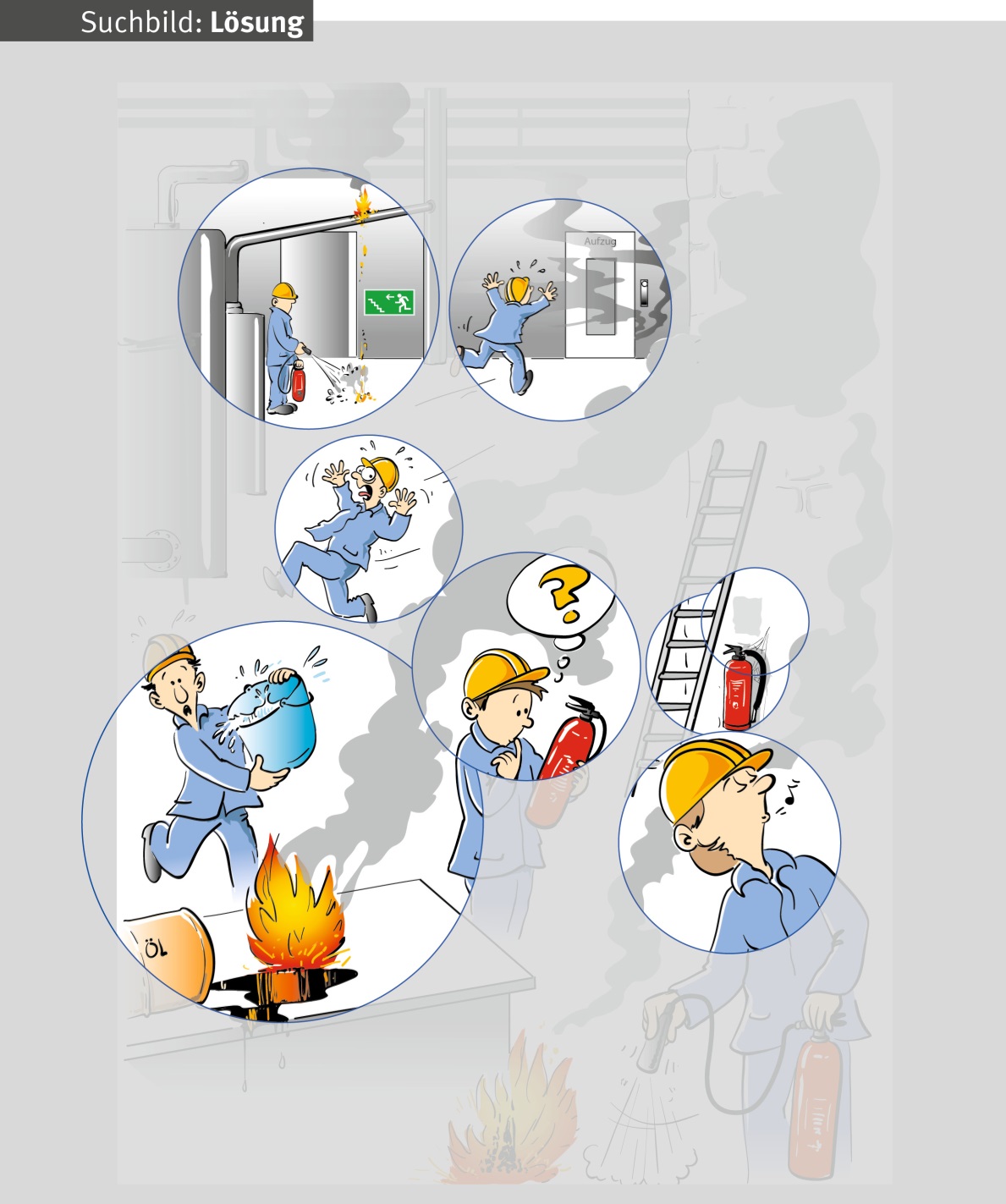 Fehler 8
Wasser als Löschmittel darf bei Ölbränden nicht eingesetzt werden
Seite 16
Weitere Sicherheitskurzgespräche
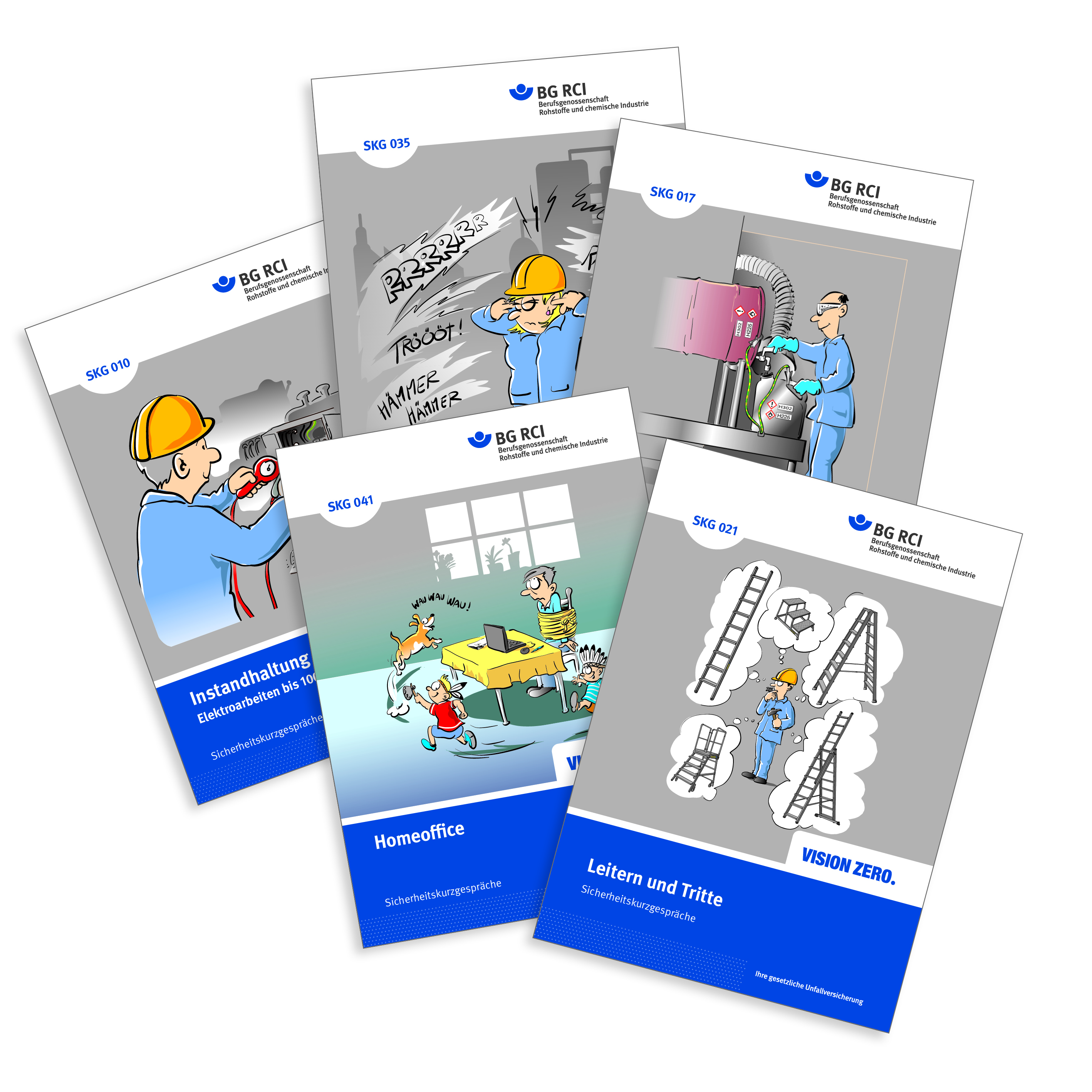 Die Reihe der Sicherheitskurzgesprächewird ständig um neue Themen ergänzt.
In den Druckfassungen finden Sie zu den einzelnen Lektionen weitere ausführliche Hinweise und Erläuterungen für Unterweisende.
Einen Überblick über die derzeit verfügbaren Themen erhalten Sie im Medienshop der BG RCI.
medienshop.bgrci.de
Seite 17